Population Pyramids
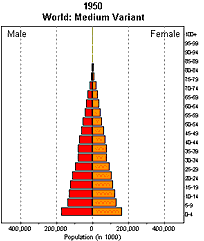 Italy and Uganda: Population by age and sex, 1950-2050
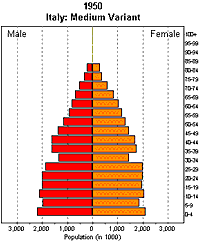 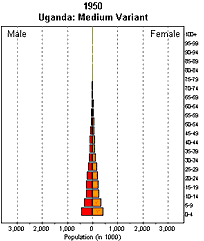 Europe and Africa: Population by age and sex, 1950-2050
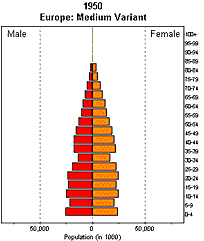 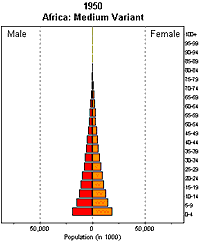 More and Less Developed Regions: Population by age and sex, 1950-2050
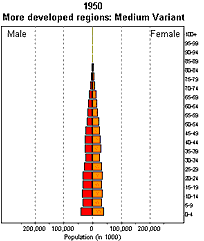 Developed vs. underdeveloped
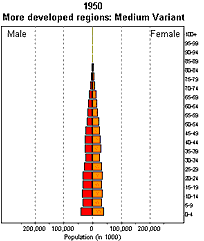